General Chemistry
Quiz 9
Chem Rxn I
1. เลขออกซิเดชันของ H ใน CH3Cl
0
-1
1
-2
2
2. เลขออกซิเดชันของ O ใน HClO2
0
-1
1
-2
2
3. เลขออกซิเดชันของ Cl ใน ClO2̶
0
1
3
5
7
4. ข้อใดไม่ใช่ Cation
Ammonium ion
Cyanide ion
Ferrous ion
Sodium ion
Hydronium ion
5. ข้อใดไม่ใช่ Anion
Cuprous ion
Peroxide ion
Fluoride ion
Acetate ion
Thiocyanate ion
6.สารข้อใดมีมวลมากที่สุด
Cr 3 g
C 3 g
H 25 g
O 15 g
ไม่มีคำตอบ
7. สารข้อใดมีน้ำหนักอะตอม (AW) มากที่สุด
H 15 g
C 5 g
O 20 g
Cl 7 g
Li 45 g
8. ข้อใดคือน้ำหนักของ Si
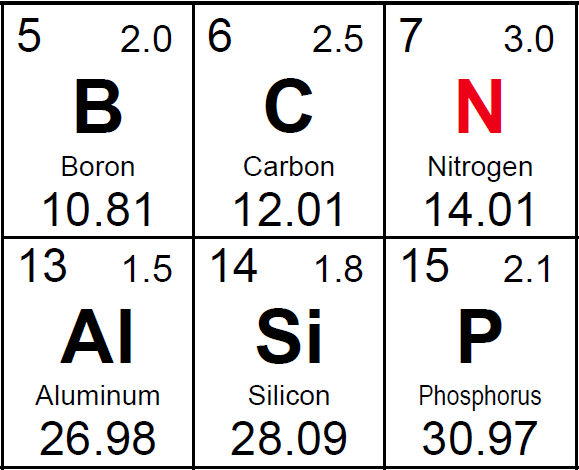 1.8 g/mol
14 amu
14 g
28 amu
28 g
9. ข้อใดคือน้ำหนักโมเลกุลของ CO
6 g/mol
14 g/mol
28 g/mol
44 g/mol
ไม่มีคำตอบ
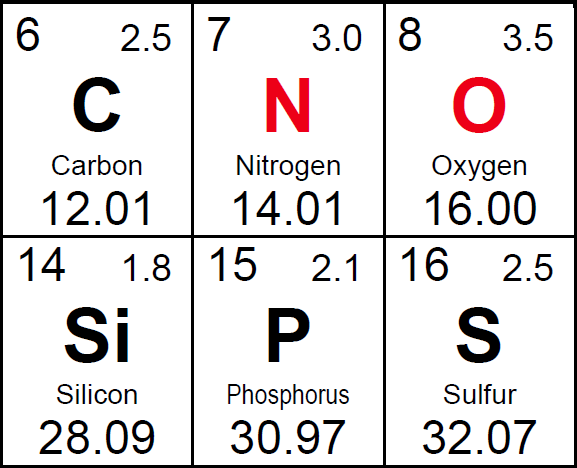 10.ข้อใดคือน้ำหนักโมเลกุลของ NO2
15 g/mol
23 g/mol
30 g/mol
46 g/mol
54 g/mol
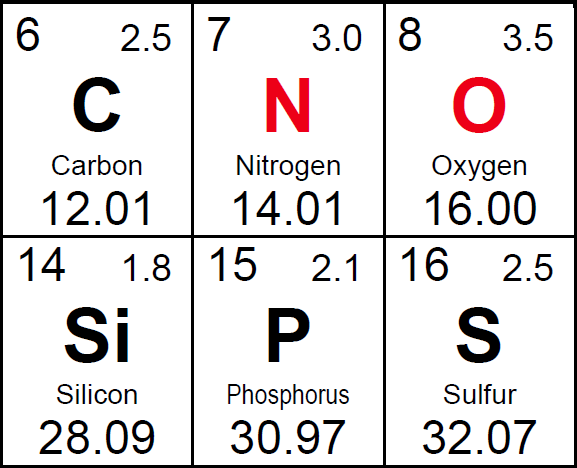 General Chemistry
Quiz 10
Chem Rxn II
1. ข้อใดไม่ได้บอกว่ามีสารปริมาณมากหรือน้อย
มวล
ปริมาตร
โมล
น้ำหนักโมเลกุล
จำนวนอนุภาค
2. ข้อใดไม่ใช่การบอกปริมาณของสารเป็นจำนวน
NO3̶  	3000 ไอออน
H2O 	20 โมเลกุล
CO2 	0.4 โมล
NH3 	2.7 ลิตร
ทุกข้อเป็นการบอกจำนวนอนุภาค
3. ข้อใดมีน้ำหนักโมเลกุลไม่ถูกต้อง
C2	24 g/mol
O2	32 g/mol
CO	28 g/mol
CH3OH	30 g/mol
ไม่มีข้อใดผิด
4. ข้อใดมีมวลน้อยสุด
H2O(g) 	1 ลิตร
H2 (l) 	1 ลิตร
CO2 (s)	1 โมล
NH3(g) 	1 กก.
ทุกข้อมีมวลเท่ากัน
5. ข้อใดผิด เกี่ยวกับ H2O(l) 1 โมล
ประกอบด้วย O 1 โมล
ประกอบด้วย H 2 โมล
มีน้ำหนัก 18 g
มีจำนวนอนุภาค 6x1023 โมเลกุล
มีจำนวน H 6x1023 อะตอม
6. ข้อใดไม่ถูกต้องเกี่ยวกับ H2O 5 โมล
ประกอบด้วย H 10 โมล
ประกอบด้วย O  5 โมล
มีน้ำหนักโมเลกุล 90 g/mol
มีน้ำหนัก 90 กรัม
ไม่มีข้อผิด
7. ข้อใดมีมวลมากที่สุด
NH3 5 โมล
H2O 50 g
CO2 50 g
H2O 5 โมล
CO2 5 โมล
8. ข้อใดมี O เป็นองค์ประกอบมากสุด
CH3COOH 	1โมล	
C2H5OH	1 โมล
CO2 	2 โมล
NO3	2 โมล
H2O 	4 โมล
9. ข้อใดมี O เป็นองค์ประกอบมากสุด
H2O 	2 โมล
CO2 	2 โมล
H2O 	18 g
O2 	32 g
CH3Cl	180 g
10. ข้อใดผิดเกี่ยวกับ CH4 2 โมล
มีน้ำหนัก 	32 g
มี C 	2 โมล
มี H	8 โมล
มี C 	24 g
มี H	2 g
General Chemistry
Quiz 11
Chem Rxn III
1. ข้อใดผิดเกี่ยวกับ C2H4O2 2 โมล (MW=60 g/mol)
มีสูตรอย่างง่ายเป็น CH2O
ประกอบด้วย C 4 g
ประกอบด้วย H 8 g
ประกอบด้วย O 4 โมล
มีน้ำหนัก 120 g/mol
2. สารมีสูตรโมเลกุล C3H6 ข้อใดผิด
มีสูตรอย่างง่ายเป็น CH2
มีน้ำหนักโมเลกุล 42 g/mol
สาร 1 โมลจะมี C 3 g
สาร 1 โมลจะมี H 6 g
สาร 2 โมลจะมีน้ำหนัก 84 g
3. สารมีสูตรอย่างง่ายเป็น CH2 มี MW เป็น 28 g/mol สารนี้คือ
CH2
CH16
C2H4
C2H8
ไม่มีข้อใดถูก
4. สารประกอบด้วย C 80% H20% ข้อใดผิด
สาร 100 g จะมี C 80 g
สาร 100 g จะมี H 20 g
สาร 50 g จะมี C 80%
สาร 50 g จะมี H 10 g
สาร 50 g จะมี C 80 g
5. สารประกอบด้วย C 80% H20% หากมีสารนี้ 30 g ข้อใดผิด
จะมี C 24 g
จะมี H 6 g
จะมี C 2 โมล
จะมี H 6 โมล
จะมีสูตรอย่างง่ายเป็น C2H6
6. สารมีอัตราส่วนโดยโมล C:H = 1.5:2สารนี้มี MW=80 g/mol ข้อใดถูก
สูตรอย่างง่ายคือ C1.5H2
สูตรอย่างง่ายคือ C3H4
สูตรโมเลกุลคือ C3H4
สูตรโมเลกุลคือ C9H12
ไม่มีข้อใดถูก
7. ในสมการไอออนิก สารตัวใดไม่ต้องเขียนในรูปไอออน
NaOH(aq)
CH3COOH(aq)
PbCl(aq)
NaS(aq)
สารทุกตัวแตกตัวเป็นไอออนหมด
8. จากสมการเคมี ข้อใดผิด
2H2(g) + O2(g) → 2H2O(g)
O2 คือสารตั้งต้น
H2O คือ สารผลิตภัณฑ์
(g) คือสถานะแก็ส
2H2 คือโมเลกุลที่มี H 4 อะตอม
O2 คือโมเลกุลที่มี O 2 อะตอม
9. จากสมการเคมี ข้อใดถูก
H2(g) + N2(g) → 2NH3(g)
H ยังไม่ดุล
N ยังไม่ดุล
ทางซ้าย มี H มากกว่าทางขวา
สารตั้งต้น มี N มากกว่าผลิตภัณฑ์
สมการนี้ดุลเรียบร้อยแล้ว
10. จากสมการเคมี ข้อใดผิด
2H2(g) + C(s) → CH4(g)
ถ้ามี C 1 โมลจะได้ CH4 1 โมล
ถ้ามี C 3 โมลจะได้ CH4 3 โมล
ถ้ามี C 12 g จะได้ CH4 1 โมล
ถ้ามี H2 1 โมลจะได้ CH4 1 โมล
ถ้ามี H2 4 g จะได้ CH4 1 โมล
General Chemistry
Quiz 12
Chem Rxn IV
1. ปฏิกิริยา N2 + aH2  2NH3 a ต้องเป็นเท่าใด
1
3/2
2
5/3
3
35
2. 2NH3 + aO2 2NO + 3H2Oa ต้องเป็นเท่าใด
1
3/2
2
5/2
3
36
3. B2O3 + 3 H2O aH3BO3a ต้องเป็นเท่าใด
2
1
3
4
สมการนี้ดุลไม่ได้
37
4. C3H6O + 2O2 aCO2 + 2H2Oa ต้องเป็นเท่าใด
1
2
3
4
สมการนี้ดุลไม่ได้
38
5. O2+N2 2NO ถ้ามี O2 2 โมล  N2 3 โมล สารกำหนดปริมาณคือ
O2
N2
NO
ไม่มีสารกำหนดปริมาณ
มีสารกำหนดปริมาณมากกว่า 1 สาร
39
6. 2H2+O22H2O มี O2 2 โมล และH2 3 โมล สารกำหนดปริมาณคือ
H2O
O2
H2
2H2
ไม่มีคำตอบ
40
7. O2+2H22H2O มี O2 32 g และ H2 10 g สารกำหนดปริมาณคือ
O2
H2
H2O
2H2
ไม่มีสารกำหนดปริมาณ
41
8. N2+2O2→ NO2 มี N2 2 mol และ O2 3 mol จะได้ NO2 กี่โมล
0.5 mol
1.0 mol
1.5 mol
2.0 mol
ไม่มีสารกำหนดปริมาณ
42
9. 3Ca+N2→ Ca3N2 มี Ca 1.5 mol และ N2 28 g จะได้ Ca3N2 กี่โมล
0.5 mol
1.0 mol
1.5 mol
2.0 mol
ไม่มีสารกำหนดปริมาณ
43
10. 2H2+O2→2H2O ถ้า H2 2 mol O2 1 mol ได้ H2O 1.0 mol %yield คือ
10%
50%
100%
120%
ไม่มีสารกำหนดปริมาณ
44